Proposed AI ActGeneral, definition, prohibitions
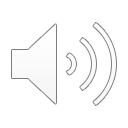 HAI-NET Tutorial AI ACT Proposal
June 2021
1
AIA
Title I: 	General Provisions
Title II: 	Prohibited AI Practices
Title III: 	High-risk systems
Title IV: 	Transparency obligations for certain systems
Title V: 	Measures in support of innovation
Title VI: 	Governance
Title VII: 	EU database for stand-alone high-risk AI systems
Title VIII: 	Post-market monitoring, information sharing, market surveillance
Title IX: 	Codes of Conduct
Title X: 	Confidentiality and penalties
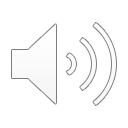 June 2021
HAI-NET Tutorial AI ACT Proposal
2
Title IGeneral Provisions
Art. 1 subject matter
Art. 2 scope of application
Art. 3 definitions
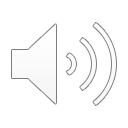 June 2021
HAI-NET Tutorial AI ACT Proposal
3
Subject matterart. 1
harmonised rules for the placing on the market, the putting into service and the use of artificial intelligence systems (‘AI systems’) in the Union; 
prohibitions of certain artificial intelligence practices; 
specific requirements for high-risk AI systems and obligations for operators of such systems; 
harmonised transparency rules for AI systems intended to interact with natural persons, emotion recognition systems and biometric categorisation systems, and AI systems used to generate or manipulate image, audio or video content; 
rules on market monitoring and surveillance.
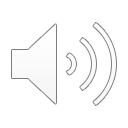 June 2021
HAI-NET Tutorial AI ACT Proposal
4
Definition AI Systemart. 3(1)
‘artificial intelligence system’ (AI system) means:
software that 
is developed with one or more of the techniques and approaches listed in Annex I 
and can for a given set of human-defined objectives, 
generate outputs such as content, predictions, recommendations, or decisions influencing the environments they interact with;
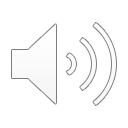 June 2021
HAI-NET Tutorial AI ACT Proposal
5
Definition AI SystemANNEX I
Machine learning approaches, including supervised, unsupervised and reinforcement learning, using a wide variety of methods including deep learning; 
Logic- and knowledge-based approaches, including knowledge representation, inductive (logic) programming, knowledge bases, inference and deductive engines, (symbolic) reasoning and expert systems; 
Statistical approaches, Bayesian estimation, search and optimization methods.
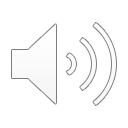 June 2021
HAI-NET Tutorial AI ACT Proposal
6
Definition AI Systemart. 3(1) and ANNEX I
Definition has a broad scope and is meant to provide broad protection
It is not about what AI truly is (no metaphysical discussions)
Meant to provide ‘effective and practical protection’
The discussion should be about:
 whether in concrete AI systems, applications or practices
the right level of protection has been implemented
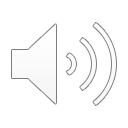 June 2021
HAI-NET Tutorial AI ACT Proposal
7
Definition Providerart. 3(2)
‘provider’ means 
a natural or legal person, public authority, agency or other body 
that develops an AI system or 
that has an AI system developed with a view to placing it on the market or putting it into service under its own name or trademark, 
whether for payment or free of charge;
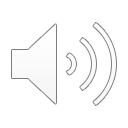 June 2021
HAI-NET Tutorial AI ACT Proposal
8
Definition Userart. 3(4)
‘user’ means 
any natural or legal person, public authority, agency or other body 
using an AI system under its authority, 
except where the AI system is used in the course of a personal non-professional activity;
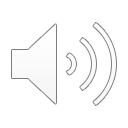 June 2021
HAI-NET Tutorial AI ACT Proposal
9
Definition Operatorart. 3(8)
‘operator’ means 
the provider, 
the user, 
the authorised representative, 
the importer and 
the distributor;
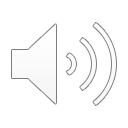 June 2021
HAI-NET Tutorial AI ACT Proposal
10
Definition Placing on the marketart. 3(9)
‘placing on the market’ means 
the first making available of an AI system on the Union market;
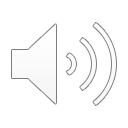 June 2021
HAI-NET Tutorial AI ACT Proposal
11
Definition Making available on the marketart. 3(10)
‘making available on the market’ means 
any supply of an AI system for distribution or use 
on the Union market in the course of a commercial activity, 
whether in return for payment or free of charge;
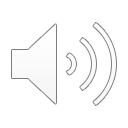 June 2021
HAI-NET Tutorial AI ACT Proposal
12
Definition Putting into serviceart. 3(11)
‘putting into service’ means 
the supply of an AI system for first use 
directly to the user or 
for own use on the Union market for its intended purpose;
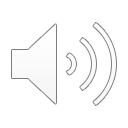 June 2021
HAI-NET Tutorial AI ACT Proposal
13
Definition Intended purposeart. 3(12)
‘intended purpose’ means 
the use for which an AI system is intended 
by the provider, 
including the specific context and conditions of use, 
as specified in the information supplied by the provider in the instructions for use, promotional or sales materials and statements, as well as in the technical documentation;
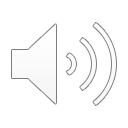 June 2021
HAI-NET Tutorial AI ACT Proposal
14
Definition Reasonably foreseeable misuseart. 3(13)
(13) ‘reasonably foreseeable misuse’ means 
the use of an AI system 
in a way that is not in accordance with its intended purpose, 
but which may result from reasonably foreseeable human behaviour 
or interaction with other systems;
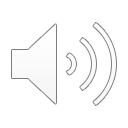 June 2021
HAI-NET Tutorial AI ACT Proposal
15
Definition Performance of an AI systemart. 3(18)
‘performance of an AI system’ means 
the ability of an AI system to achieve its intended purpose;
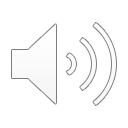 June 2021
HAI-NET Tutorial AI ACT Proposal
16
Definition Performance of an AI systemart. 3(20)
‘conformity assessment’ means 
the process of verifying 
whether the requirements set out in Title III, Chapter 2 of this Regulation relating to an AI system 
have been fulfilled;
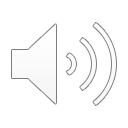 June 2021
HAI-NET Tutorial AI ACT Proposal
17
Definition Substantial modificationart. 3(23)
‘substantial modification’ means 
a change to the AI system following its placing on the market or putting into service 
which affects the compliance of the AI system with the requirements set out in Title III, Chapter 2 of this Regulation or 
results in a modification to the intended purpose for which the AI system has been assessed;
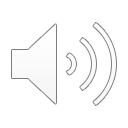 June 2021
HAI-NET Tutorial AI ACT Proposal
18
Definition Post-market monitoringart. 3(25)
‘post-market monitoring’ means 
all activities carried out by providers of AI systems 
to proactively collect and review 
experience gained from the use of AI systems they place on the market or put into service 
for the purpose of identifying any need to immediately apply any necessary corrective or preventive actions;
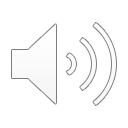 June 2021
HAI-NET Tutorial AI ACT Proposal
19
Definition Training, validation and test dataart. 3(29,30,31)
‘training data’ means data used for training an AI system through fitting its learnable parameters, including the weights of a neural network; 
‘validation data’ means data used for providing an evaluation of the trained AI system and for tuning its non-learnable parameters and its learning process, among other things, in order to prevent overfitting; whereas the validation dataset can be a separate dataset or part of the training dataset, either as a fixed or variable split; 
‘testing data’ means data used for providing an independent evaluation of the trained and validated AI system in order to confirm the expected performance of that system before its placing on the market or putting into service;
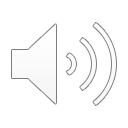 June 2021
HAI-NET Tutorial AI ACT Proposal
20
Definition Input dataart. 3(32)
input data’ means 
data provided to or directly acquired by an AI system 
on the basis of which the system produces an output;
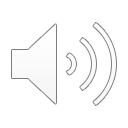 June 2021
HAI-NET Tutorial AI ACT Proposal
21
Definition Serious incidentart. 3(44)
‘serious incident’ means 
any incident that directly or indirectly leads, might have led or might lead to any of the following: 

the death of a person or serious damage to a person’s health, to property or the environment, 
a serious and irreversible disruption of the management and operation of critical infrastructure.
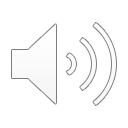 June 2021
HAI-NET Tutorial AI ACT Proposal
22
Title IIProhibited AI practicesArt. 5.1
the placing on the market, putting into service or use of an AI system that
deploys subliminal techniques beyond a person’s consciousness 
in order to materially distort a person’s behaviour 
in a manner that causes or is likely to cause 
that person or another person physical or psychological harm;
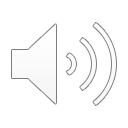 June 2021
HAI-NET Tutorial AI ACT Proposal
23
Title IIProhibited AI practicesArt. 5.1
the placing on the market, putting into service or use of an AI system 
that exploits 
any of the vulnerabilities of a specific group of persons 
due to their age, physical or mental disability, 
in order to materially distort the behaviour of a person pertaining to that group 
in a manner that causes or is likely to cause 
that person or another person physical or psychological harm;
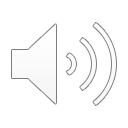 June 2021
HAI-NET Tutorial AI ACT Proposal
24
Title IIProhibited AI practicesArt. 5.1
the placing on the market, putting into service or use of AI systems 
by public authorities or on their behalf 
for the evaluation or classification of the trustworthiness of natural persons 
over a certain period of time 
based on their social behaviour or known or predicted personal or personality characteristics, 
with the social score leading to either or both of the following:
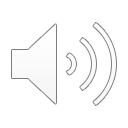 June 2021
HAI-NET Tutorial AI ACT Proposal
25
Title IIProhibited AI practicesArt. 5.1
the placing on the market, putting into service or use of AI systems 
(…)
with the social score leading to either or both of the following: 
detrimental or unfavourable treatment of certain natural persons or whole groups thereof in social contexts which are unrelated to the contexts in which the data was originally generated or collected; 
detrimental or unfavourable treatment of certain natural persons or whole groups thereof that is unjustified or disproportionate to their social behaviour or its gravity;
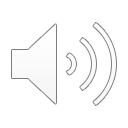 June 2021
HAI-NET Tutorial AI ACT Proposal
26
Title IIProhibited AI practicesArt. 5.1
the use of ‘real-time’ remote biometric identification systems 
in publicly accessible spaces 
for the purpose of law enforcement, 
unless and in as far as such use is strictly necessary for one of the following objectives:
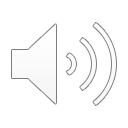 June 2021
HAI-NET Tutorial AI ACT Proposal
27
Title IIProhibited AI practicesArt. 5.1
the use of ‘real-time’ remote biometric identification systems 
(…)
unless and in as far as such use is strictly necessary for one of the following objectives: 

the targeted search for specific potential victims of crime, including missing children; 
the prevention of a specific, substantial and imminent threat to the life or physical safety of natural persons or of a terrorist attack; 
the detection, localisation, identification or prosecution of a perpetrator or suspect of a criminal offence referred to in (…) and punishable in the Member State concerned by a custodial sentence or a detention order for a maximum period of at least three years, as determined by the law of that Member State.
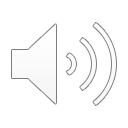 June 2021
HAI-NET Tutorial AI ACT Proposal
28
Title IIProhibited AI practicesArt. 5.2,3,4
Conditions for exception to prohibition under 1.d
Requirement of prior authorisation by a judicial or independent administrative authority for each individual use under the exception to prohibition under 1.d
Requirement of Member State legislation for exception to prohibition under 1.d
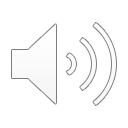 June 2021
HAI-NET Tutorial AI ACT Proposal
29
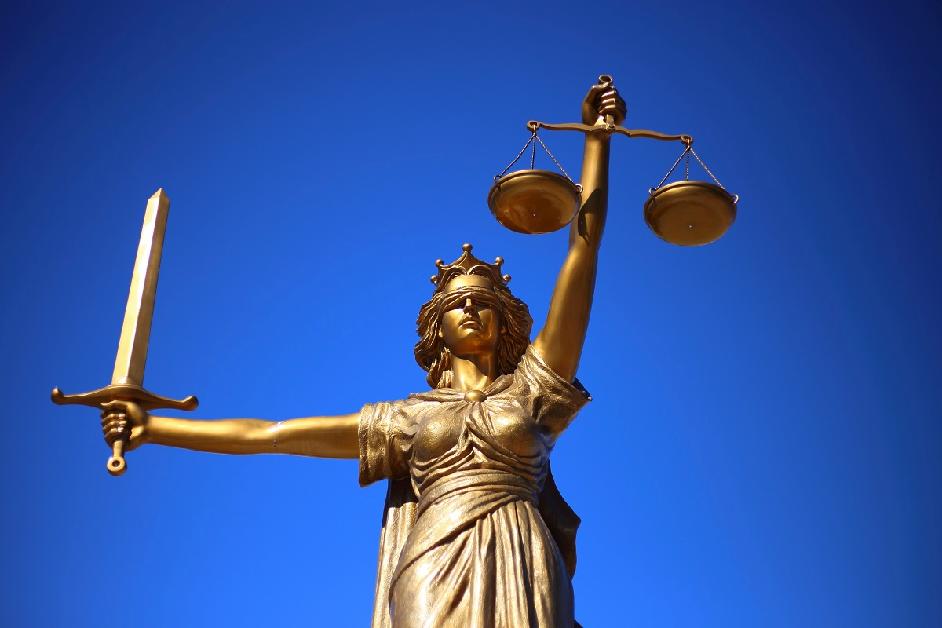 HumanE-AI-NET

AI Act: enables, prohibits, restricts
Reasonable?
Pertinent?
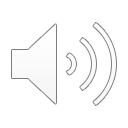 June 2021
HAI-NET Tutorial AI ACT Proposal
30